الصف: الأولالمادة: حسابالدرس: الأعداد 4، 5، 6
مخرجات التعلم
- أن يميز التلميذ الأعداد  4، 5، 6
- أن يقرأ التلميذ الأعداد  4، 5، 6 
- أن يكتب التلميذ بين الأعداد  4، 5، 6
أتذكر وأصل المجموعة بالعدد المناسب
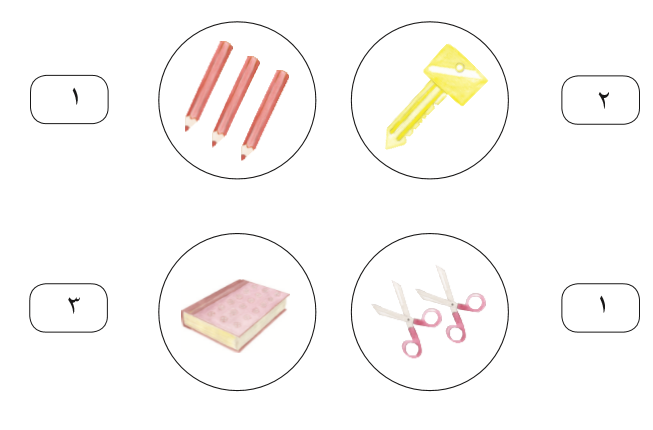 2
1
3
1
أعدّ العصافير
أعدّ العصافير
6
4
5
أكتب العدد أسفل الصورة
المناسب أكتب العدد
شكرا لحسن استماعكم